PPSYn4600: Praktikum školní psychologie
Mgr. Petra Pátková Daňsová, Ph.D.
Organizace kurzu
-podmínkou pro absolvování je účast alespoň na 4 z 6 blocích, odevzdání seminární práce a kolokvium
-seminární práce:
Vaším úkolem bude vypracování seminární práce na zadané téma týkající se praktické situace v oblasti školní psychologie. Zadání budou upřesněna v průběhu kurzu a budou vycházet z látky probírané v jednotlivých blocích. K tématům bude možné se přihlásit v ISu od 25. 9. 2023 od 17:00.
Úkolem vaší práce bude navrhnout možný postup práce školního psychologa při dané zakázce, popsat jednotlivé kroky, použité techniky, jejich výhody a možná rizika, zvážit alternativní možnosti postupu práce. Cílem práce je tedy navrhnout a zdůvodnit řešení vybraného školně-psychologického problému.
Minimální a maximální rozsah nejsou omezeny. Termín pro odevzdání práce je 4.12.2023
-kolokvium:
Kolokvium bude sestávat z rozboru vaší seminární práce a přípravy v podobě seznamu literatury. Vaším úkolem bude najít si ke 4 z 6 bloků studii, jejíž výsledky by byly využitelné v praxi školního psychologa, a vymyslet možnou aplikaci těchto poznatků do praxe. Např. u práce s jednotlivcem si zvolíte úzkostné dítě, pokusíte se najít studii, která se tomuto tématu věnuje a která má potencionální praktický dopad na práci s úzkostným dítětem a tento praktický aspekt popíšete.
Kolokvium bude probíhat online přes Zoom po 4 - 6 lidech.
Bonusový úkol
Jako ŠP budete potřebovat různé “letáčky” na nástěnku, do pracovny nebo pro děti, rodiče či učitele na rozebrání. V praxi z mé zkušenosti na jejich vytváření již není příliš času, takže je fajn mít nějaké v zásobě.

Bonusový úkol - vytvořit leták na nějaké vhodné téma (může se jednat o leták pro děti, rodiče i učitele).
Při splnění bonusového úkolu stačí ke kolokviu pouze 3, namísto 4 studií.

Možná témata:
Tipy na lepší usínání.  Jak zvládat úzkosti u dítěte. 
Jak se lépe soustředit.  Co dělat, když se dítě bojí.
Co je a co není žalování.  apod.
Jak zvládat neúspěch.
Jak si najít kamarády.
Co říct, když je někdo smutný.

Lze si vymyslet cokoliv dalšího, podmínkou je zapsání do online tabulky a odsouhlasení vyučující.
https://docs.google.com/spreadsheets/d/1YOjENFPciUgVLogcn6H8V0y6rAzDQOQr3A8_F17rQBA/edit?usp=sharing
Harmonogram kurzu
Základní tematické okruhy:
25.9.  	Uvedení do kurzu, uvedení do práce školního psychologa (Pátková Daňsová)
9. 10.  	Práce s jednotlivcem na prvním a druhém stupni (David Macek)
23. 10.	Speciálně-pedagogické aspekty práce školního psychologa (PD)
6. 11.  	Práce s malou skupinou dětí na prvním stupni (PD)
20.11.  	Práce se třídou na prvním a druhém stupni (preventivní programy, diagnostika,   
intervenční programy apod.) (PD)
4. 12. 	Práce psychologa na SŠ (Marie Rudolfová)
Literatura ke kurzu
Braun, R., Marková, D., Nováčková, J. (2014). Praktikum školní psychologie. Praha: Portál.
Zapletalová, J. a kol. (2014). Metodika pro práci školního psychologa zapojeného ve školním poradenském pracovišti. Praha: NÚV.
Dílčí doporučená literatura k jednotlivým blokům bude upřesňována v průběhu kurzu.
Cíl kurzu
Představení konkrétních technik práce s jednotlivcem, třídou a malou skupinou dětí využitelných v praxi školního psychologa při různých zakázkách.
Obsahem kurz neaspiruje na pokrytí všech možných technik či zakázek, ale spíše na určitý (v praxi častý) základ, který vychází mj. ze zkušeností vyučujících kurzu.
Uvedení do práce školního psychologa
Nástup školního psychologa do školy
1. Před vámi již na škole psycholog působil
  	- předání informací od předchozího psychologa
 	 - rozhovor s ředitelem ohledně jeho představy o vašem působení na škole (ad níže)
2. Pozice psychologa je na škole nově vytvořená
- rozhovor s ředitelem ohledně jeho představy o vašem působení na škole: náplň činnosti, kdy mít konzultace s dětmi (před/po/během vyučování), kdy vést programy pro třídy, co vše je započítáno do přímé práce, zda lze nepřímou práci vykonávat z domu, jak vést výkaz práce, vybavenost pracovny, nákup pomůcek, proplácení školení apod.
Pozor na: ředitel je váš nadřízený, ale nemá právo na některé informace o vaší práci - domluvte si předem, co budete sdělovat např. v měsíčním výkazu práce apod.
Nástup školního psychologa do školy
- představení se učitelům; dobré je trávit pravidelně čas ve sborovně mezi učiteli, povídat si s nimi, aby měli možnost vás poznat, případně se na vás obracet s žádostmi o pomoc
- představení se rodičům; ideálně na počátku školního roku v rámci hromadných setkání rodičů, možno také skrze web školy, fb školy, nástěnku školního psychologa apod.; dobré sdělit, proč na škole jste, co je vaše práce, do čeho naopak nezasahujete, informovat o povinnosti mlčenlivosti apod.
- představení se dětem; ideálně obejít všechny třídy na škole a udělat si seznamovací hodinu, pokud učitelé nedovolí celou hodinu, pak alespoň např. 10 minut na začátku nějaké hodiny využít k představení se dětem, dobré je o přestávkách pravidelně chodit po chodbách, navštěvovat třídy, povídat si s dětmi, aby vás lépe poznali a mohli vás i případně oslovit
- zařiďte si nástěnku školního psychologa; pokud na škole není, iniciujte zařízení schránky důvěry, skrze kterou se na vás děti mohou obrátit
Den školního psychologa
- dle zákona o pedagogických pracovnících je při plném úvazku rozsah přímé práce 20 - 24 hodin týdně
- na jeden pracovní den vychází tedy cca 4 - 5 hodin přímé práce
- příklad dne: 2 hodiny program se třídou, 1 hodina konzultace s rodičem, 1 hodina konzultace s dítětem, přípravy
- příklad dne: 1 hodina konzultace s učitelem, 2 hodiny konzultace se žáky, 1 hodina program se třídou, vyhodnocování diagnostiky, vedení dokumentace
Informovaný souhlas s činností školního psychologa
-Informovaný souhlas směřuje k:
-a) Objasnění účelu, proč je třeba přistoupit k vyšetření.
-b) Objasnění povahy vyšetření, jeho průběhu a postupů.
-c) Objasnění důsledků vyšetření, které mohou mít pro klienta pozitivní, ale v určitých případech i negativní dopad.
-Je třeba specifikovat všechny předem známé možné komplikace spojené s navrhovaným postupem, případně opatřeními.

Z novely
- (3) Škola nebo školské poradenské zařízení musí předem srozumitelně informovat žáka a v případě žáka, který má zákonného zástupce, také jeho zákonného zástupce o a) všech podstatných náležitostech poskytované poradenské služby, zejména o povaze, rozsahu, trvání, cílech a postupech poskytované poradenské služby, b) prospěchu, který je možné očekávat, a o všech předvídatelných důsledcích, které mohou vyplynout z poskytování poradenské služby, i možných následcích, pokud tato služba nebude poskytnuta, c) jeho právech a povinnostech spojených s poskytováním poradenských služeb, včetně práva žádat kdykoli poskytnutí poradenské služby znovu, práva podat návrh na projednání podle § 16a odst. 5 školského zákona, práva žádat o revizi podle § 16b školského zákona a práva podat podnět České školní inspekci podle § 174 odst. 5 školského zákona, a to prostřednictvím formuláře, jehož vzor je stanoven v příloze č. 5 k této vyhlášce.
Informovaný souhlas s činností školního psychologa
- generální souhlas s činností školního psychologa
- používal se dříve, nyní již není potřeba, stačí informace o tom, že na škole působí školní psycholog, zakomponovat např. do školního řádu (ad další slajd)
- byl pouhou informací o službě odborníka ve škole, podepisovali jej rodiče na začátku školního roku a platil po celý školní rok, vztahoval se pouze na preventivní programy, anonymní šetření apod.


- individuální souhlas s činností školního psychologa
-individuální souhlas rodičů je nezbytnou podmínkou např. pro diagnostiku třídních kolektivů a psychokorektivní činnost s třídními kolektivy, pro zařazení dítěte do skupiny osobnostního rozvoje, do psychoterapeutické nebo do reedukační skupiny, pro účast dítěte na výjezdových aktivitách s psychologickou či psychodiagnostickou náplní, pro individuální psychologické nebo speciálně pedagogické vyšetření dítěte, pro zařazení dítěte do dlouhodobé péče školního psychologa/školního speciálního pedagoga a pro jakékoliv další individuální aktivity s dítětem.
-informovaný souhlas není nutný pro případy krizové intervence, psycholog zákonného zástupce informuje až zpětně
- lze stáhnout např. zde: http://www.ippp.cz/spp/download/metodicke-informace/souhlas.pdf
Informovaný souhlas
Provoz a vnitřní režim školy
Školní poradenské pracoviště (dále ŠPP)
1. 1. Ve škole působí ŠPP ve složení: výchovný poradce, školní metodik prevence, (školní speciální pedagog) a školní psycholog.
1. 2. V rámci činností ŠPP mohou být žáci školy podpořeni následujícími aktivitami: úvodní poradenská konzultace dítěti, které pracovníka ŠPP samo vyhledá; poskytnutí krizové intervence dítěti, které se ocitne v psychicky mimořádně náročné situaci; spolupráce s učiteli při vyhledávání žáků se speciálními vzdělávacími potřebami a žáků mimořádně nadaných, screeningová šetření studijního oslabení, specifických poruch učení, učebních stylů; evidence zpráv z pedagogicko – psychologických a jiných vyšetření; preventivní práce s třídními kolektivy (rozvoj spolupráce a komunikace, posílení pozitivních vztahů, rozvíjení osobnosti a sociálních dovedností apod.); anonymní anketní šetření a průzkumy ve škole (výskyt sociálně patologických jevů, vztah žáků k vyučovacím předmětům apod.) a konzultování zjištěných údajů s vedením školy, výchovným poradcem, školním metodikem prevence, třídním učitelem, při důsledném zachovávání anonymity jednotlivých žáků, kteří se šetření účastnili; opatření k posílení pozitivní atmosféry ve škole.
1. 3. S veškerou dokumentací pořízenou v rámci práce se žákem bude nakládáno v souladu se zákonem č. 101/2000 Sb., o ochraně osobních údajů a o změně některých zákonů.
1. 4. K dalším aktivitám pracovníků ŠPP (např. dlouhodobá péče o dítě, zařazení dítěte do reedukační skupiny apod.) bude rodič udělovat informovaný individuální souhlas jednorázově na předtištěném formuláři, který bude obsahovat přesnou informaci o činnosti, kterou bude pracovník ŠPP s dítětem vykonávat. Škola předpokládá komunikaci zákonných zástupců dítěte v rámci tohoto individuálního souhlasu. Individuální práce se žákem předpokládá návaznou spolupráci se zákonnými zástupci žáka v souladu se školským zákonem č. 561/2004 Sb., odst. 3 písm. c).
Informovaný souhlas
Kromě písemného informovaného souhlasu zákonného zástupce je potřeba rovněž ústní informovaný souhlas dítěte.
S dítětem je potřeba domluvit dopředu, co bude sdělováno rodičům a jaká jsou omezení důvěrnosti informací (ohlašovací povinnost).
Pozor na to, že legislativně mají rodiče či zákonní zástupci právo na veškeré informace o dítěti (ad Zákon č. 132/1982 Sb.,kterým se mění a doplňuje Zákon o rodině č. 94/1963 Sb.). Lze ale domluvit s rodiči, že pro práci s dítětem je důležitá důvěra a určitá míra soukromí a že jej budete informovat jen o nějakých aspektech apod.
Dokumentace školního psychologa
- dokumentace k žákovi, s nímž školní psycholog pracuje:
- zapisujete si poznámky z konzultací se žákem, s rodiči, s učitelem o daném žákovi, založen zde máte informovaný souhlas pro práci se žákem, pokud máte nějaké zprávy od jiných odborníků o žákovi, případně vlastní zprávy z diagnostiky atd.
- dobré je mít úvodní stranu, kde je jméno žáka, kontakt na zákonné zástupce a následně prostor na stručné záznamy o tom, co dokumentace obsahuje a ze kterého dne (např. 12. 10. 2020 - konzultace s rodiči, informovaný souhlas; 15. 10. 2020 - úvodní konzultace se žákem atd.)
- dokumentace ke třídě, s níž školní psycholog pracuje:
- zapisujete si poznámky z vašich vstupů do třídy, případně z konzultací s učitelem ohledně dění ve třídě apod., ukládáte sem případné souhlasy rodičů pro práci se třídou, zakládáte si sem výsledky diagnostiky třídy atd.
- dobré mít úvodní stranu, kde je název třídy, učitel, kontakt na učitele a následně prostor na záznamy o tom, co dokumentace obsahuje a ze kterého dne (ad dokumentace k žákovi)
Dokumentace školního psychologa
- při odchodu z pracoviště nesmí zůstat škole, je doporučeno bezpečné uložení ve spolupráci s archivem či odborným pracovištěm (např. PPP)
- k dokumentaci o daném žákovi mají přístup pouze rodiče žáka, případně žák samotný
- pro sdělování informací pedagogům musí mít školní psycholog souhlas zákonného zástupce (popř. dítěte)
- při sdělování informací telefonicky domluvit s rodičem kód a zaznamenat do dokumentace
Legislativa:
Nařízení Evropského parlamentu a Rady (EU) 2016/679 o ochraně fyzických osob v souvislosti se zpracováním osobních údajů a volném pohybu těchto údajů (GDPR)
Zákon č.499/2004 Sb.o archivnictví a spisové službě ve znění pozdějších předpisů.
Zásady práce s dítětem
-zvažujeme, zda má práce s dítětem v dané vývojové fázi vůbec smysl a zda dítě je tím, s kým má největší potenciál pracovat v dané situaci → nepřijímat každou zakázku rodiče/učitele
-zvažujeme, zda je dítě schopné přenést danou intervenci i do jiného prostředí, než je pracovna školního psychologa
-práce s dítětem na prvním stupni spíše jako doplněk komplexněji pojaté práce zaměřené také na učitele a rodiče, příp. asistenty pedagoga, a to pouze v určitých případech
-někdy může být užitečné pracovat s dítětem před rodičem, aby rodič viděl, jak s daným problémem zacházet
-pozor na používání psychoterapie u dětí na ZŠ, zejména u menších dětí je to problematické, škola není psychoterapeutické pracoviště, psychoterapie tedy jen ve zcela výjimečných případech (např. rodiče by pro dítě nevyhledali jiné pracoviště a stav dítěte je akutní apod.)
Výhody působení školního psychologa na škole
- jako ŠP máte přístup k dítěti v jeho přirozeném prostředí - ve škole
- přístup máte opakovaný, můžete dítě pozorovat ve třídě, o přestávkách, sledovat, v jakých situacích má potíže, co mají dané situace společného, kdy naopak potíže dítě zvládá překonat samo atd.
- lze pak lépe zaměřovat intervenci a volit techniky, které by dítěti mohly pomoci
Časté zakázky v praxi školního psychologa
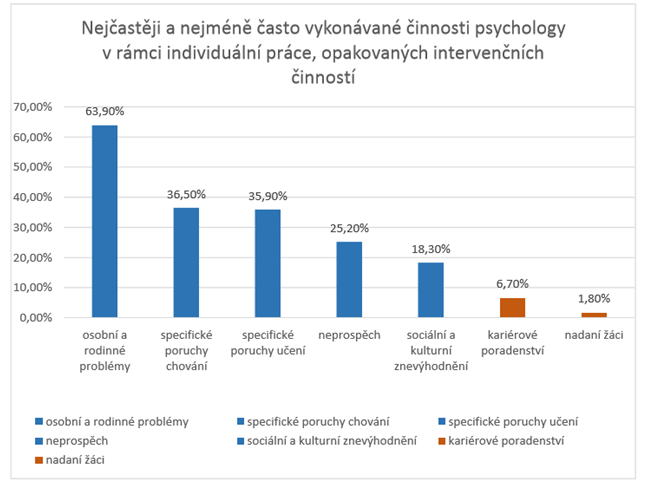 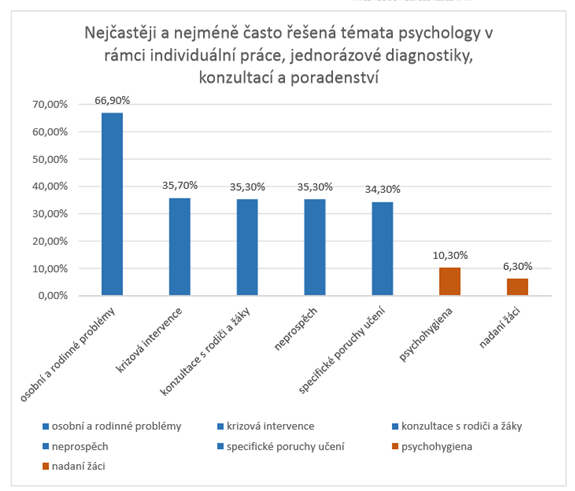 Zdroj: Zapletalová a kol. (2014)
Zakázky pro práci s dítětem - kdy ano a kdy ne?
- ADHD/ADD
- PAS
- Problémové chování žáka
- Studijní potíže žáka
- Nadaný žák
- Strachy, úzkosti
- Rodinné problémy - vztahy se sourozenci, rozvod rodičů
- Nedostatek kamarádů, špatné vztahy s vrstevníky
- Traumatický zážitek u dítěte (např. úmrtí, svědek nehody apod.)
- Šikana (dítě v roli agresora, oběti…)
- Sociální a kulturní znevýhodnění u dítěte
Jak se dítě ke školnímu psychologovi dostane
A. Osloví vás učitel, že si všiml potíží u dítěte.
B. Osloví vás rodič, že jeho dítě má nějaké potíže.
C. Osloví vás samotné dítě, že má nějaké potíže.

Co dělat?
1. A. a B. -> důkladně proberete, jaké potíže dítě podle daného člověka má (jak se manifestují, jak dlouho, kdy je to lepší a kdy horší, zda něco pomáhá, pokud ano, tak co, zda bylo dítě i u jiného odborníka/má diagnózu apod.). Zvážíte, zda se jedná o zakázku, ke které máte kompetence vy nebo zda je vhodnější rodičům dítěte rovnou navrhnout návštěvu jiného odborníka. Pokud se jedná o zakázku pro vás, zvážíte další možný postup.
2. A. a B. -> podle povahy referovaných potíží se můžete jít nejprve na dítě podívat do třídy (do hodiny, na přestávku), abyste měli možnost sami pozorovat chování dítěte, to, jak se jeho potíže manifestují, kdy jsou lepší a kdy horší apod.
3. A. Pokud naznáte, že dítě skutečně nějaké potíže má a byla by vhodná vaše intervence (příp. intervence jiného odborníka), oslovíte rodiče dítěte, s nimiž situaci proberete a domluvíte se na spolupráci.
3. B. S rodiči se domluvíte na spolupráci, necháte si podepsat souhlas pro práci s dítětem, pokud naznáte, že je to vhodný způsob intervence v dané situaci, domluvíte se s rodiči, aby to dítěti vhodně sdělili a oslovíte dítě (příp. mu rodiče sdělí, že za vámi má přijít). Paralelně s tím pracujete i s rodiči, a pokud to je vhodné, se souhlasem rodičů také s učiteli.
4. A. a B. -> Poté, co k vám dítě přijde, se mu představíte, můžete vysvětlit, kdo to psycholog je a jaká u něj platí pravidla (mlčenlivost a její omezení atd.), zjistíte, zda ví, proč za vámi přišlo, pokud ne, vysvětlíte, kdo se na vás obrátil a proč, zjistíte, co si o situaci myslí dítě a snažíte se společně dojednat zakázku a namotivovat dítě ke spolupráci, pokud je samo zdrženlivé.
1. C. Pokud se nejedná o dítě v krizové situaci, domluvíte se s ním, že potřebujete nejprve informovat rodiče. Po získání souhlasu od rodičů dítěte můžete pracovat s dítětem samotným. Pokud se na vás dítě obrací samo, je typicky motivované s potížemi něco dělat a spolupracovat s vámi. Důkladně tedy proberete, s čím dítě přichází, dojednáte společně zakázku a můžete s dítětem pracovat.
Spolupráce s dalšími odborníky
Spolupráce s dalšími odborníky je nutná zejména pokud:
- dítě nemá diagnózu, máte pocit, že by naplnilo její kritéria a diagnostika by mu mohla přinést nárok na zvláštní podmínky ve škole, které dítě potřebuje (např. SPÚ, snížený intelekt, ADHD/ADD, PAS, poruchy chování, úzkostné poruchy u dětí apod.)

- dítě nemá diagnózu, možná by nenaplnilo její kritéria, ale na potíže daného dítěte nemáte odborné kompetence nebo se necítíte jistě v tom, jak s nimi pracovat, co dělat apod.

- dítě má diagnózu, bylo mu jiným odborníkem doporučeno, aby docházelo k psychologovi, ale vy se necítíte kompetentní na to, s daným typem potíží pracovat

- dítě má/nemá diagnózu, vy s ním pracujete, pracujete i s dalšími osobami, které mají na potíže dítěte možný vliv, ale ty se nelepší, případně se zhoršují
Jak byste jako ŠP řešili následující potíže u dítěte:
výchovné potíže
ADHD/ADD
úzkosti u dětí
PAS
poruchy řeči
potíže v sociální oblasti
závažné psychické problémy (halucinace, sebevražedné pokusy)
špatné vztahy ve třídě
poruchy příjmu potravy
podezření na ohrožení dítěte (zanedbávání, týrání apod.)
Skupinová práce
Skupiny po 2 lidech
Nejčastější typy potíží a co s nimi
- výchovné obtíže (odmlouvání učiteli, neplnění povinností, nekázeň o přestávkách apod.) - primárně řeší třídní učitel, pokud je to potřeba, zapojuje se výchovný poradce a/nebo školní psycholog
- poruchy chování nespecifické - pokud se výchovné problémy dlouhodobě opakují a jsou málo ovlivnitelné (resistentní) změnou výchovného působení, je nutná již spolupráce se střediskem výchovné péče, kam může dítě s rodiči docházet jak ambulantně, tak také na pobyt, případně s dětským psychiatrem nebo klinickým psychologem
- poruchy chování specifické (ADHD) - nutná spolupráce s dětským psychiatrem, příp. dětským neurologem, pro nastavení podpůrných opatření musí dítě projít rovněž PPP; po diagnostice je hlavní část práce v poradenství rodičům, učitelům, asistentovi pedagoga, doplňkově lze práci s dítětem rovněž zařadit
- úzkosti u dětí - pokud nejde o úzkosti v klinickém smyslu, pak můžete zkusit pracovat s dítětem a rodiči vy, pokud by vaše pomoc nepomáhala, situace se u dítěte zhoršovala apod., pak můžete doporučit péči klinického psychologa
- poruchy autistického spektra - pokud dítě diagnostikou neprošlo, je třeba spolupráce s dětským psychiatrem a pro nastavení podpůrných opatření ve škole také se speciálně-pedagogickým centrem, poté je hlavní oblastí vašeho působení práce s rodiči a učitelem, příp. asistentem pedagoga, doplňkově lze i práci s dítětem
- poruchy řeči – spolupráce s logopedem
Nejčastější typy potíží a co s nimi
- potíže v sociální oblasti - doporučení externí seberozvojové skupiny (pokud ve škole neprobíhá nebo usoudíte, že by pro dítě bylo lepší, kdyby navštěvovalo skupinu mimo školu)
- závažné psychické problémy (sebepoškozování, halucinace, sebevražedné myšlenky) - odesílejte ke klinickému psychologovi, pokud by situace byla zcela akutní (např. výrazné potenciálně nebezpečné halucinace v době školního dne), je vhodné kontaktovat rodiče a rovnou ve spolupráci s nimi domlouvat hospitalizaci dítěte
- potíže jako nedostatek kamarádů, špatné vztahy ve třídě, neshody se sourozenci apod. - s dítětem (či rodiči, učiteli atd.) pracujete vy na půdě školy
- problémy mezi rodiči - školní psycholog může pracovat s dítětem na půdě školy, rodičům doporučí párového terapeuta nebo rodinnou poradnu
- poruchy příjmu potravy - Anabell
- podezření na ohrožení dítěte (zanedbávání, týrání dítěte, na sexuální zneužívání apod.) - kontaktujete OSPOD, pod který vaše škola spadá, s rodiči nekomunikujete, necháváte vyšetření situace na OSPODu, měl by pak ideálně s vámi spolupracovat na řešení situace
- s OSPODem typicky spolupracujete také v případě dětí z náročnějšího rodinného prostředí
- závažná krizová situace (např. vážná nehoda, jíž se účastní nějaký žák ze školy, smrt spolužáka apod.) - můžete se obrátit na krizové centrum
Možná úskalí v práci ŠP
- dlouhé čekací doby u jiných odborníků, ke kterým dítě doporučujete
- rodiče nechtějí spolupracovat, chtějí pouze, abyste pracovali s dítětem
- rodiče spolupracovat chtějí, máte pocit, že by to bylo na práci jiného odborníka, to ale rodiče odmítají
- dítě nechce spolupracovat, rodiče ano
- dítě ani rodiče nechtějí spolupracovat
Zkuste vymyslet program se třídou na téma:
Seznámení školního psychologa s dětmi a dětí se školním psychologem.
1. skupina:
1. stupeň (1.-3. třída, 4.-5. třída)
2. skupina:
2. stupeň (6.-9. třída)
střední škola
Skupinová práce
Skupiny po 5 lidech.
Příklady programů - 1. stupeň
1.-3.třída:
vzít je do pracovny psychologa
vzít něco z místnosti do třídy (plyšák, figurka?)
rozdat obrázky se situacemi (dětí v různých situacích, ale i psychologa při práci s různými klienty - dítě, rodič, třída apod.) a povídat si s dětmi, v jakých situacích se na nás mohou obracet
spolupracovat také s učitelem

4.-5.třída:
zjistit, co ví o pozici psychologa
Příklady programů - 2. stupeň, SŠ
představení psychologa (lístečky, s čím by se mohli na nás obracet, s čím naopak spíše na učitele apod.)
hra na seznámení - dvě pravdy, jedna lež; klíče s příběhem
reflexe na závěr
Úvodní hodina se ŠP na 1. stupni
Představení se - kdo je školní psycholog (nechat říkat děti, pak upřesní ŠP - možno paralela s lékařem), s čím se děti na ŠP mohou obracet, zásady mlčenlivosti apod.
Procházka ke kanceláři školního psychologa, zde možná nějaká krátká aktivita, ukázání si schránky důvěry
Sezení v kruhu (můžeme dětem i vysvětlit, proč sedíme v kruhu – anglický král Artuš se jako panovník scházel se svými rytíři u kulatého stolu, čímž chtěl vyjádřit, že jsou si všichni rovni a ani on jako král není nadřazený. Všichni v kruhu jsou si rovni, můžeme se všem dívat do očí, co si řekneme v kruhu, zůstane mezi námi v kruhu.)
Rozehřívací aktivita (záleží na věku dětí, většinou vybráno něco z “osvědčených” aktivit, jako je předávání balonku apod., osvědčily se spíše dynamičtější aktivity)
Hlavní aktivita (cílem bylo trošku poznat děti, vybíráno něco z aktivit na podporu vztahů mezi spolužáky - často “Co víš o kamarádovi”, “Batoh” nebo “Reportéři”)
Reflexe
Úvodní hodina se ŠP na 2. stupni
- možnost připravit prezentaci, letáčky
- aktivita zvolena spíše kratší (pokud vůbec), na 2. stupni se zpravidla zabere čas jen informacemi a diskuzí se žáky
- žáci již většinou ví, kdo je psycholog a k čemu na škole je, ale i tak v krátkosti zopakovat
- prostor zejména na praktické věci – jak si domlouvat konzultace, kde najít školního psychologa, dny přítomnosti ve škole
- pravdivé informace ohledně nutnosti informovat rodiče a co vše jim psycholog je povinen říct
- konzultace místo hodin (záleží, jak je nastaveno ve škole)
- schránka důvěry – kde ji najít, jak se zachází s informacemi
- prostor i pro odkazy na linky pomoci, krizová centra, na koho se obrátit, když není psycholog ve škole
- informovat o tématech prevence, které budou během školního roku se školním psychologem
- prostor pro dotazy, případně pro témata, která by je zajímaly
- co nabízí školní psycholog na dané škole (testování, podpůrné skupinky, relaxační omalovánky…)
- na konci hodiny možnost dát dotazník, co by daný žák potřeboval, co ho zajímá, zda je něco, co by chtěl, aby školní psycholog věděl, co se u něj změnilo atd.
Dotazy na závěr? :-)
Děkuji za pozornost.